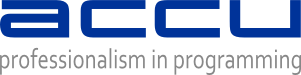 Refactoring Legacy Code
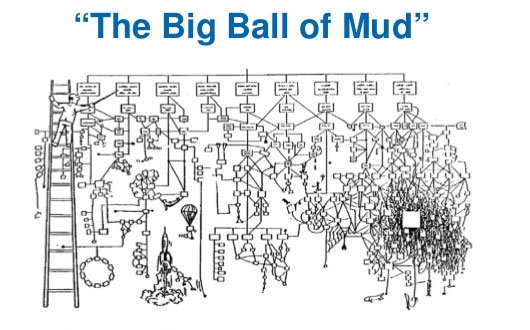 Dmytro Mindra
Unity Technologies/ Ciklum
Odessa, Ukraine
//When I wrote this, only God and I understood what I was doing
//Now, God only knows
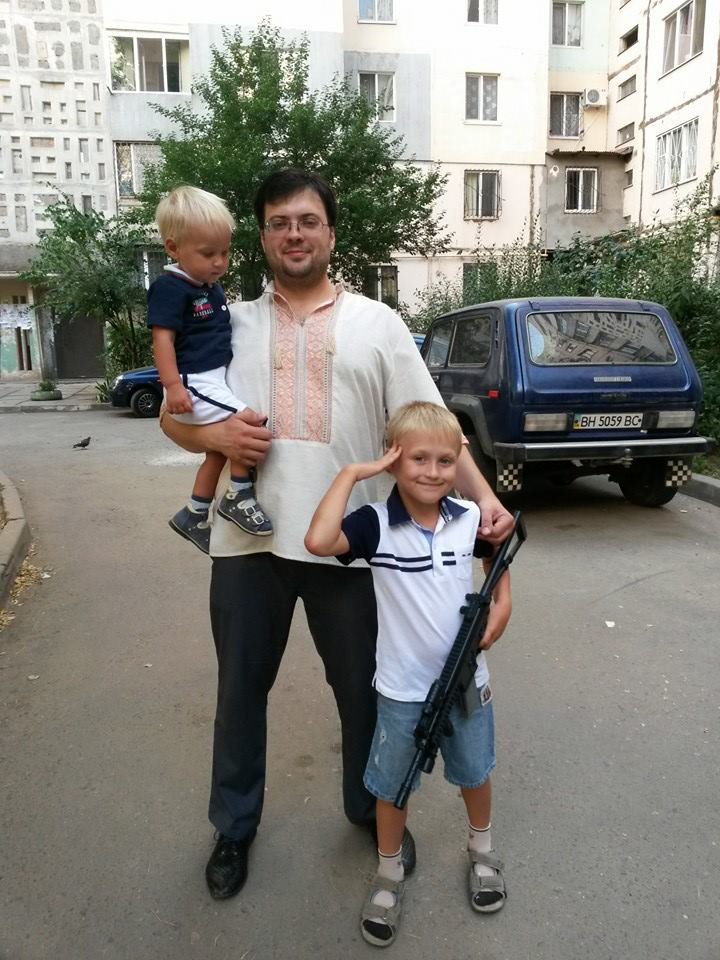 Dmytro Mindra
Software Development Engineer in Test

http://www.infoq.com/author/Dmytro-Mindra

http://blogs.unity3d.com/ru/author/dmitriy/
2010 - Lohika
2012 - Microsoft
2013 - Unity Technologies
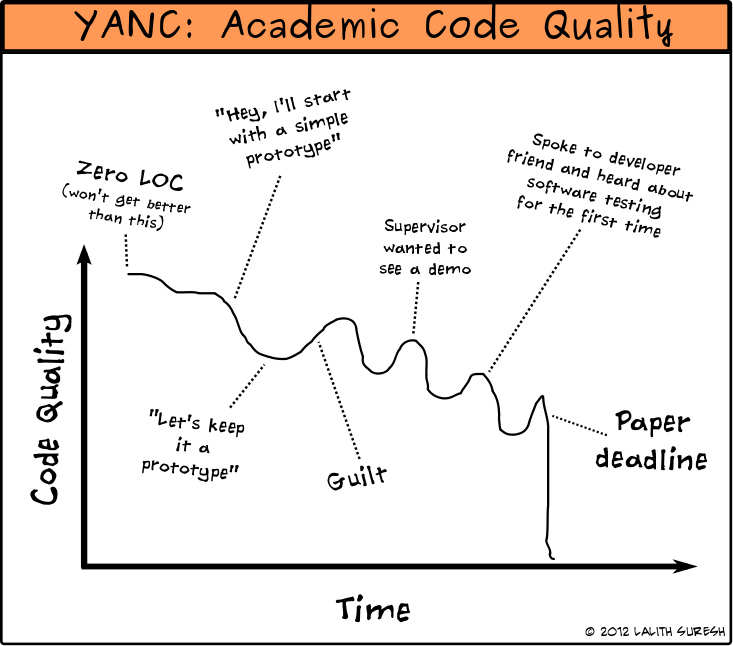 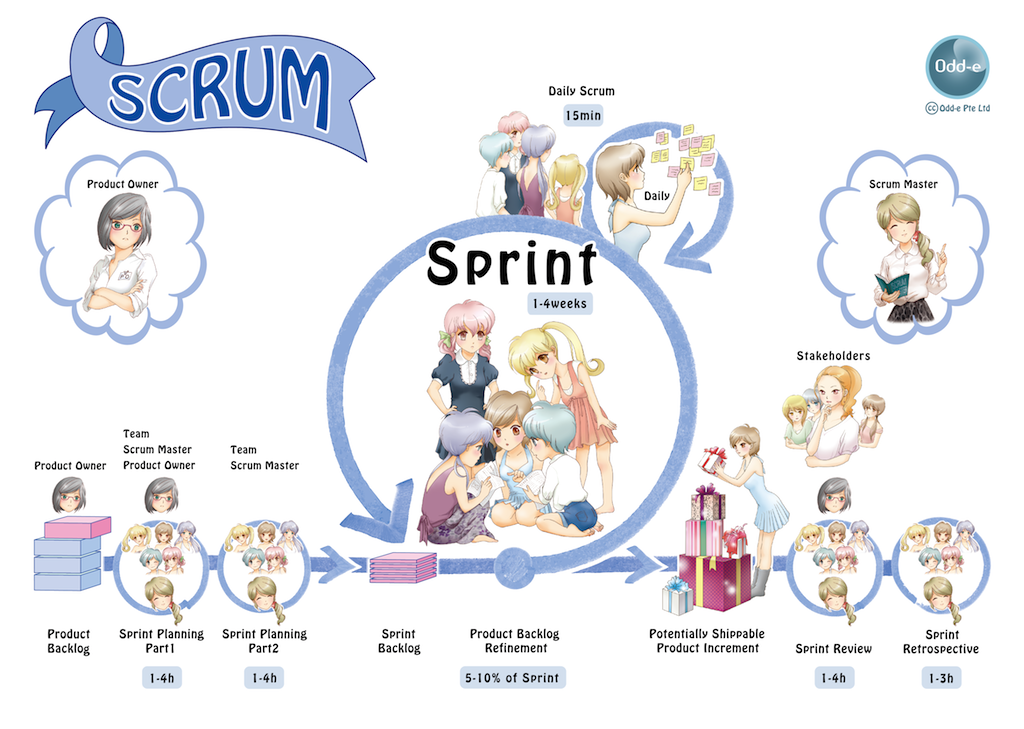 [Speaker Notes: http://www.scrumprimer.org/anime

Scrum got lots of focus today, but it focuses on people issues not on technical]
Developers are Brave
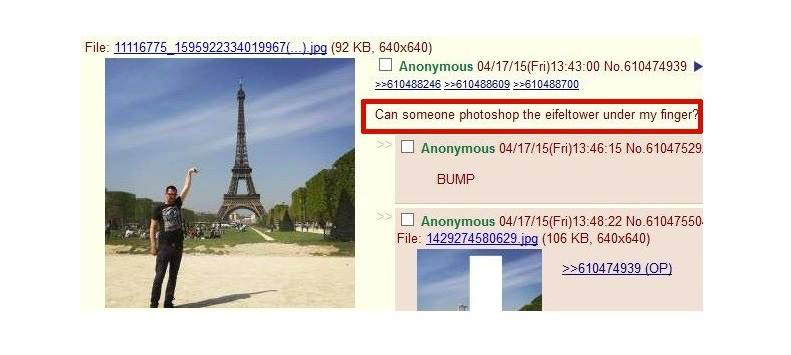 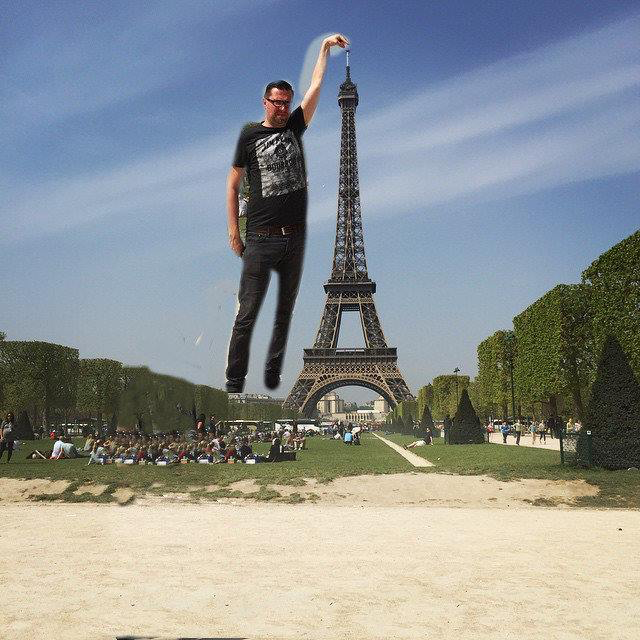 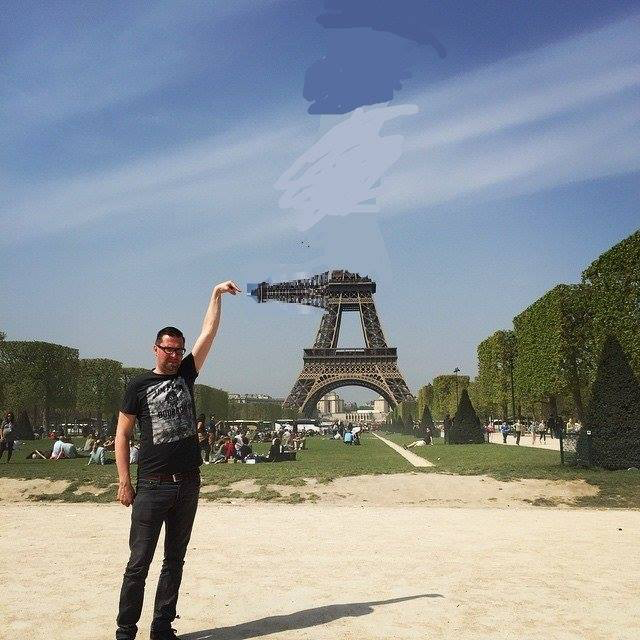 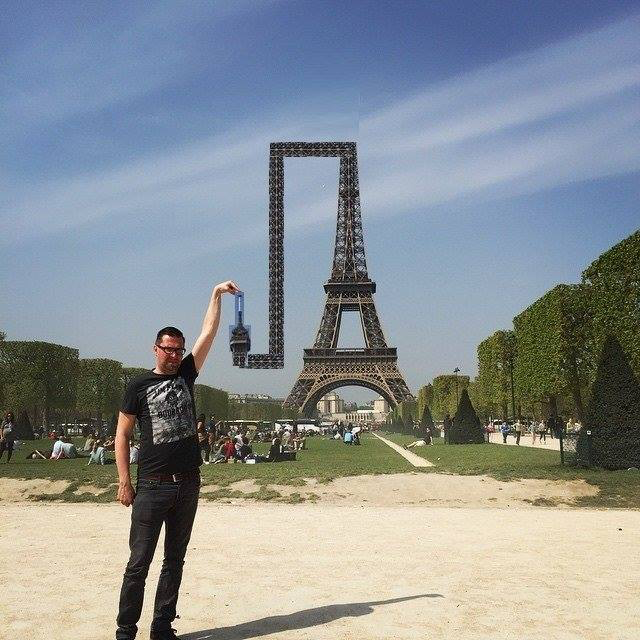 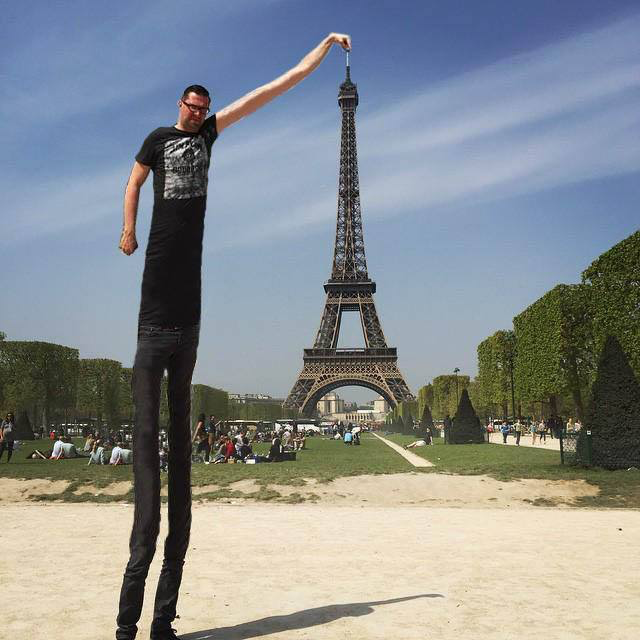 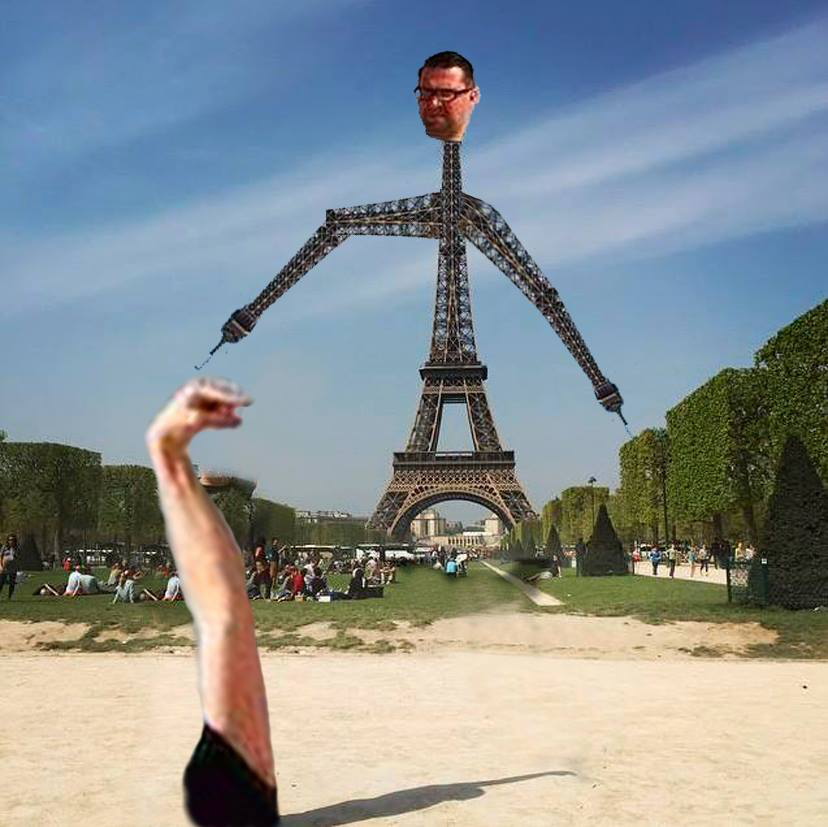 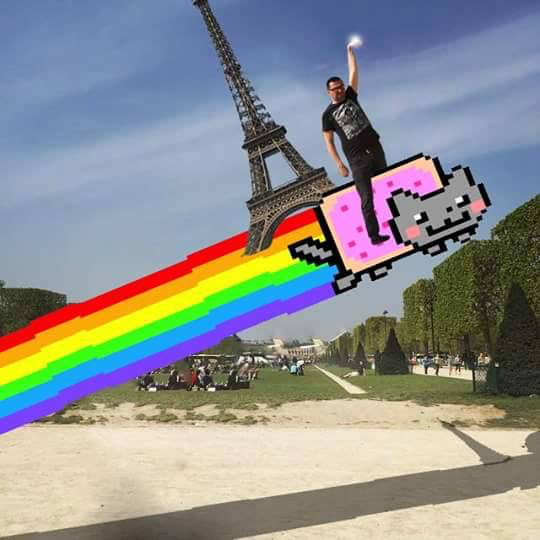 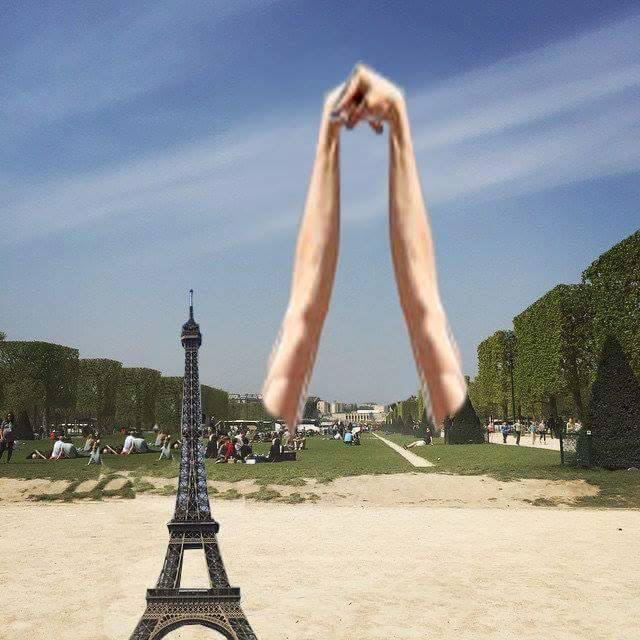 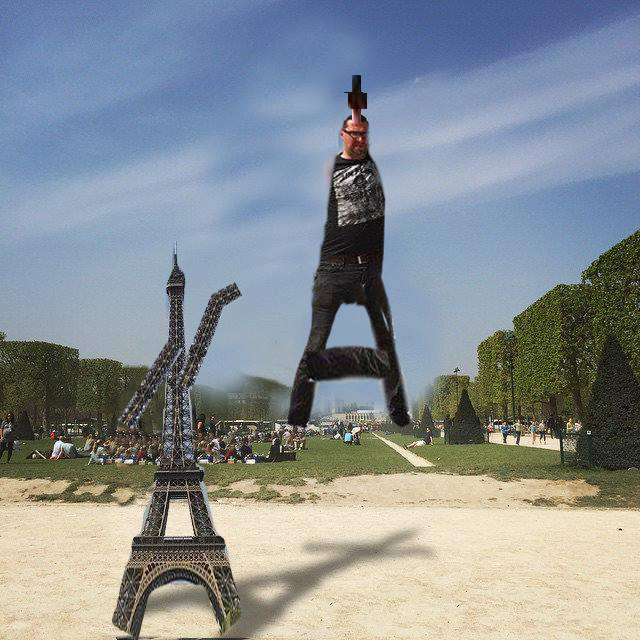 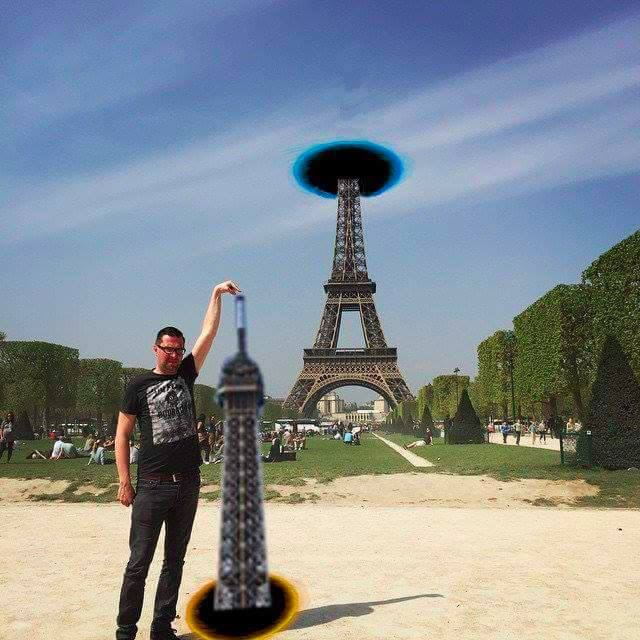 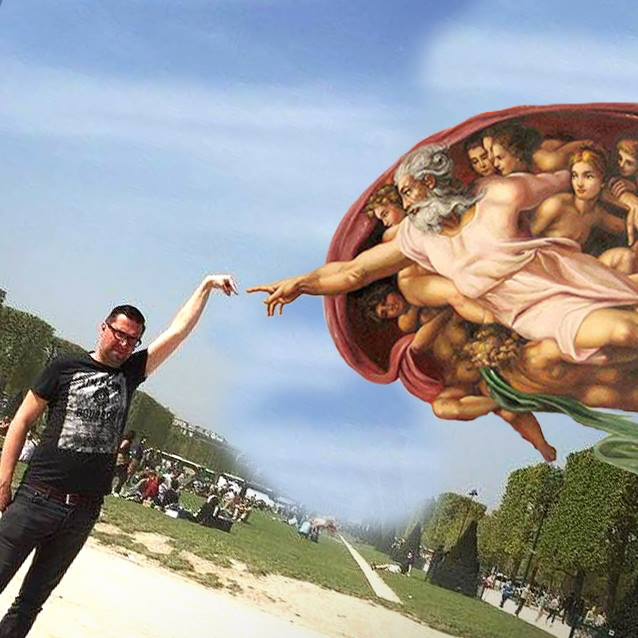 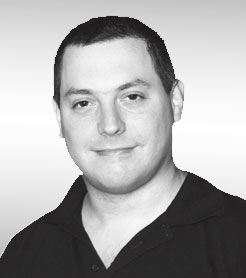 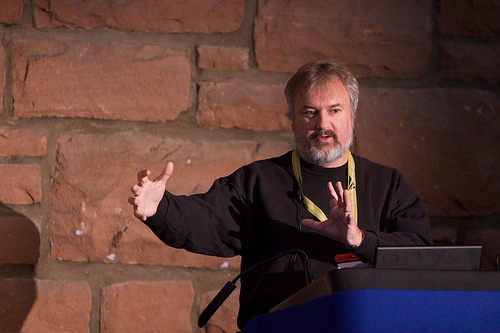 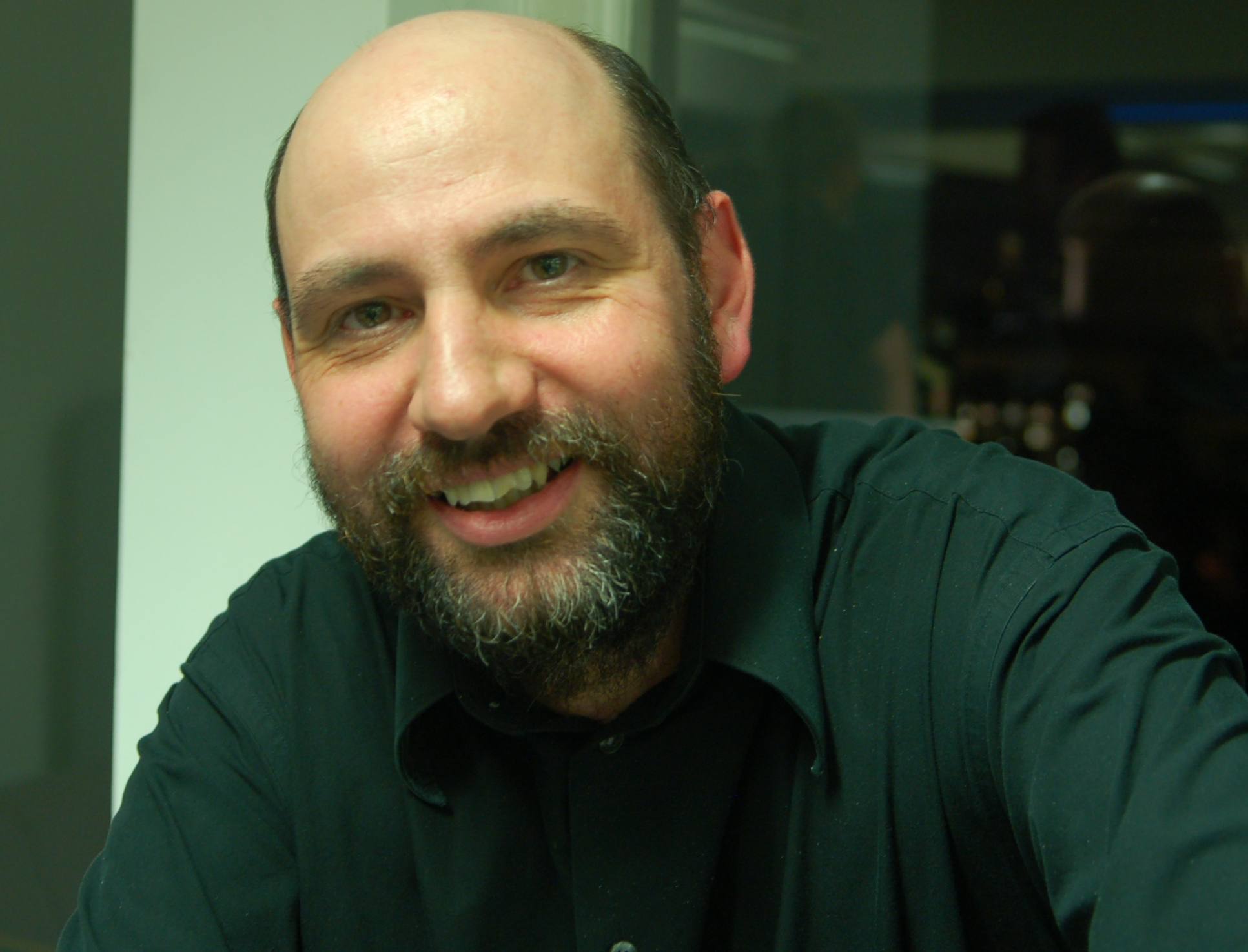 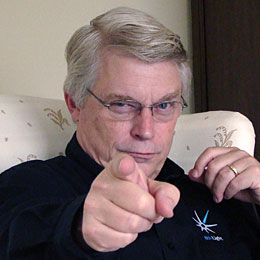 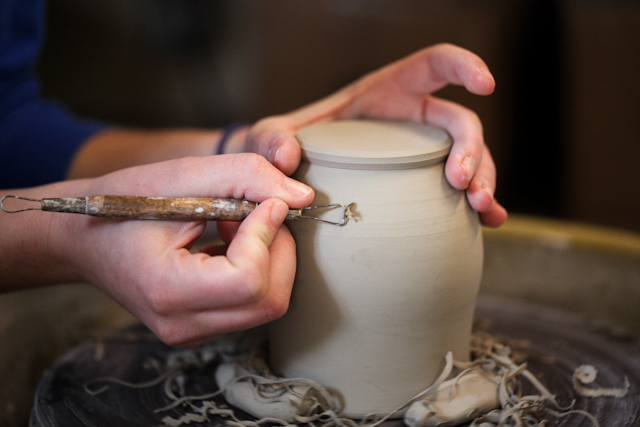 Software Craftsmanship
[Speaker Notes: http://en.wikipedia.org/wiki/Software_craftsmanship]
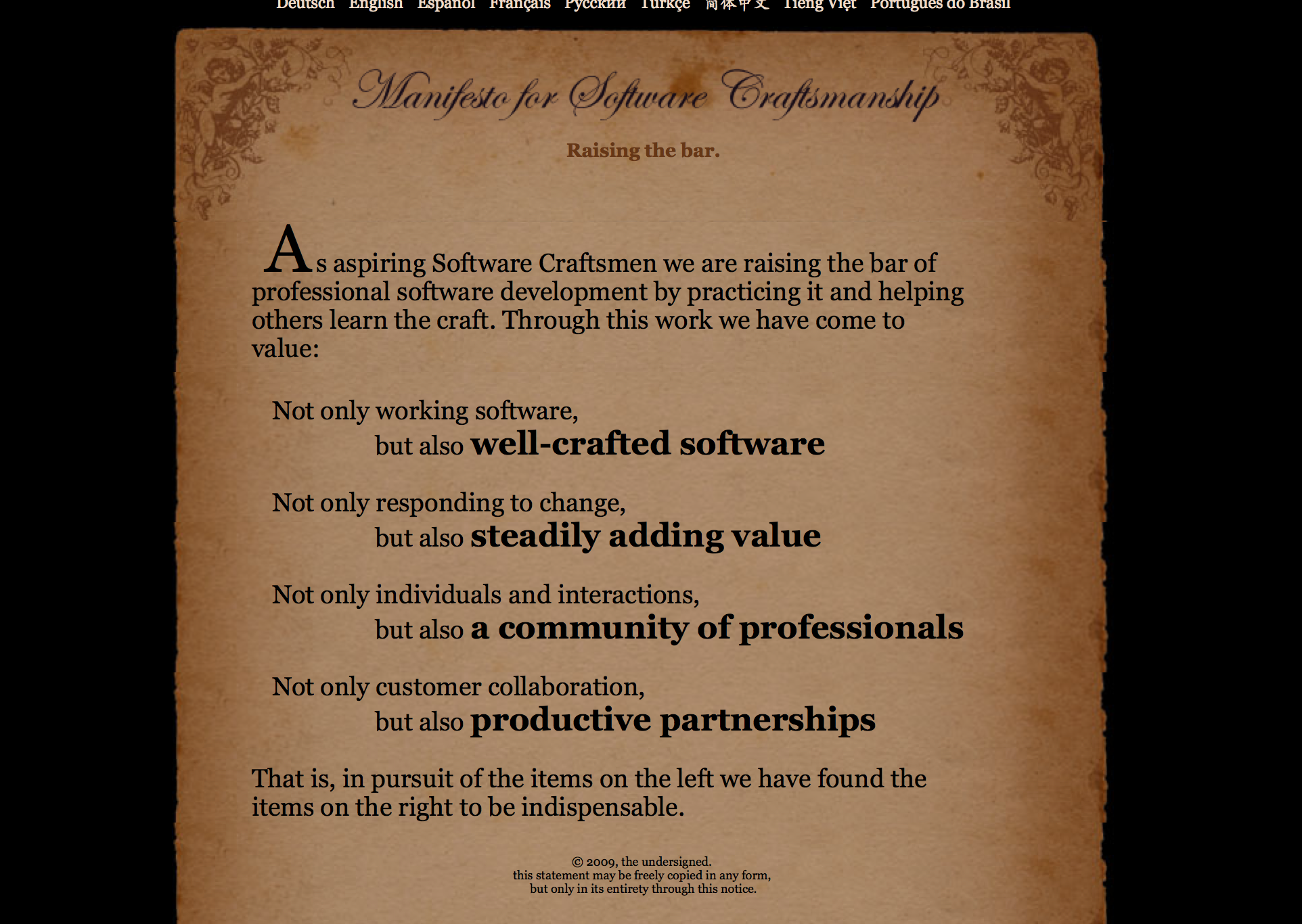 [Speaker Notes: http://manifesto.softwarecraftsmanship.org]
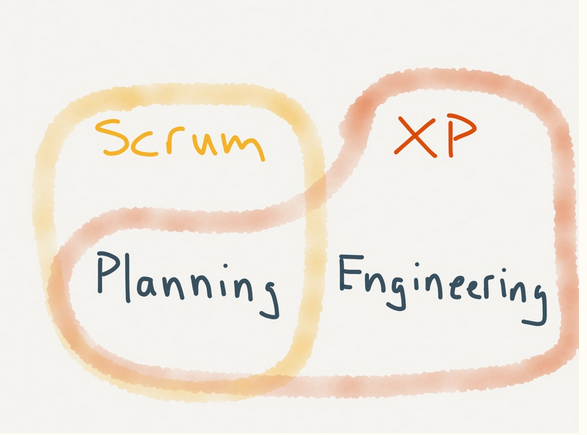 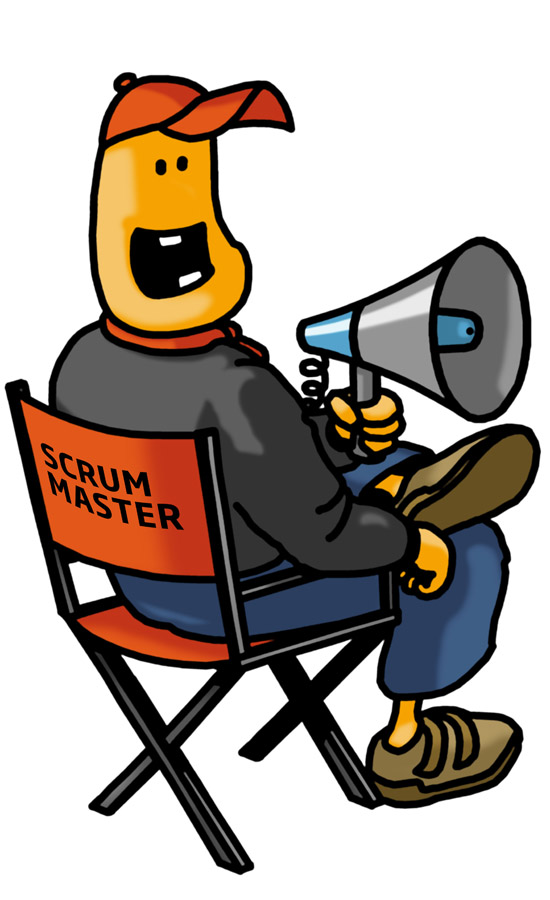 Scrum эра
Extreme Programming (XP)
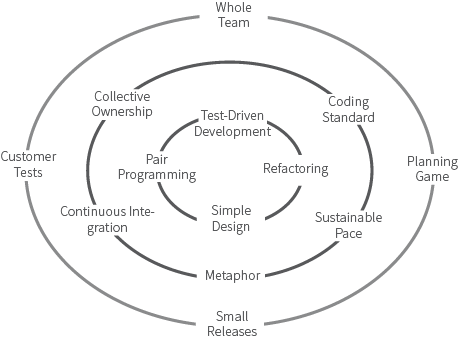 "Refactoring is the process of changing a software system in such a way that it does not alter the external behavior of the code yet improves its internal structure." -- MartinFowler
What do developers want?
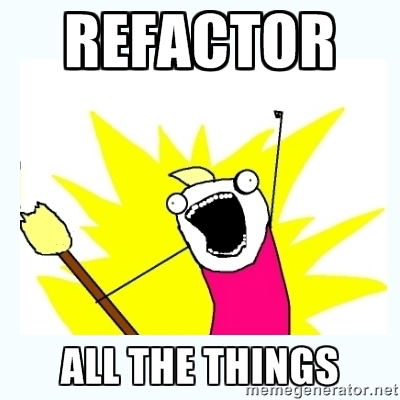 Are you going to refactor with good intention(goal) in your mind?
Bug Fixing - 5.0 and 5.1
Fixing Disabled Tests
Writing new Native Tests
Refactoring
Is your goal measurable?
Can you prove that code Is better now?
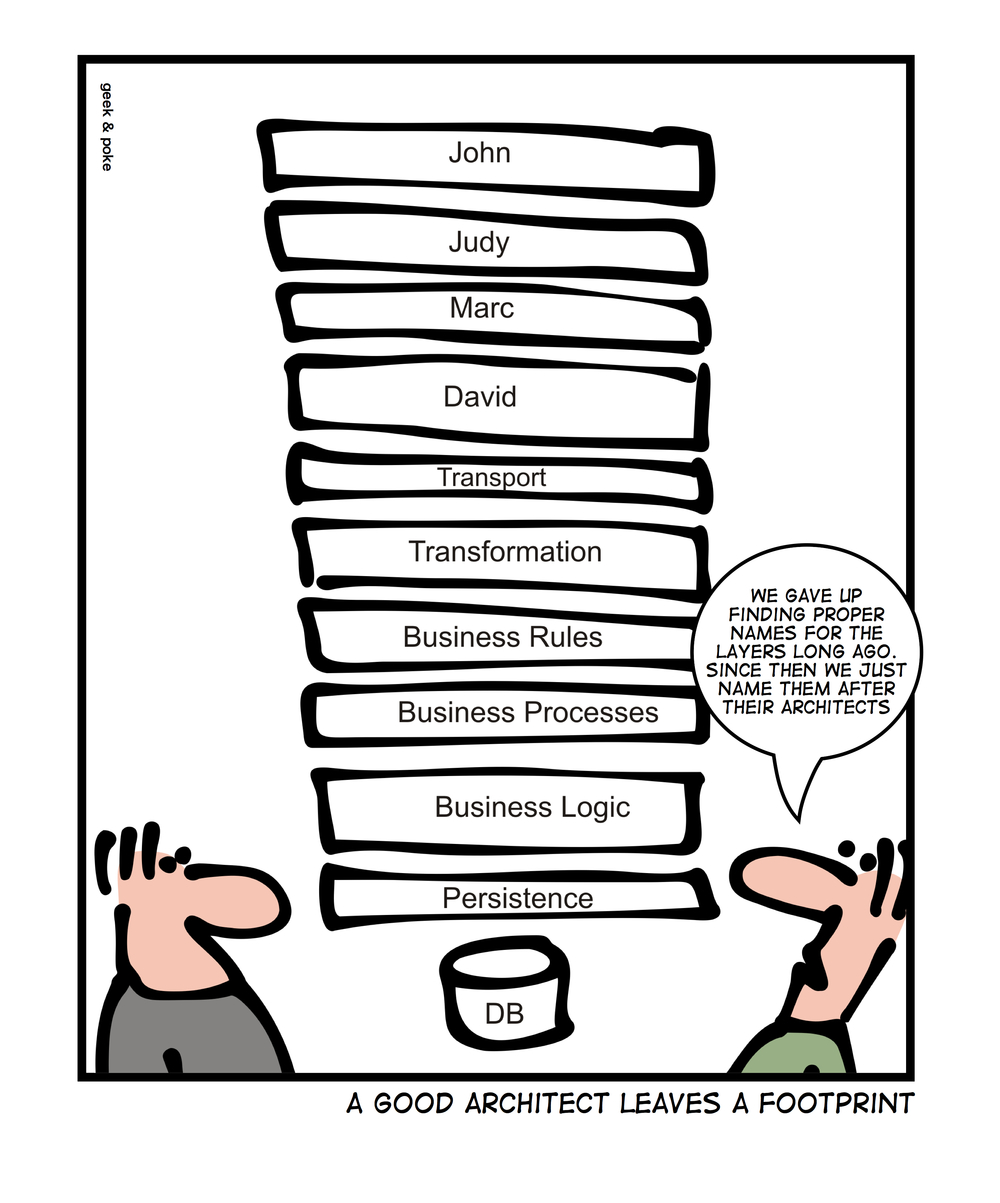 What is good?What are the Values?
Features
Design
Feedback
http://www.jbrains.ca/permalink/the-three-values-of-software
How can you measure you design?
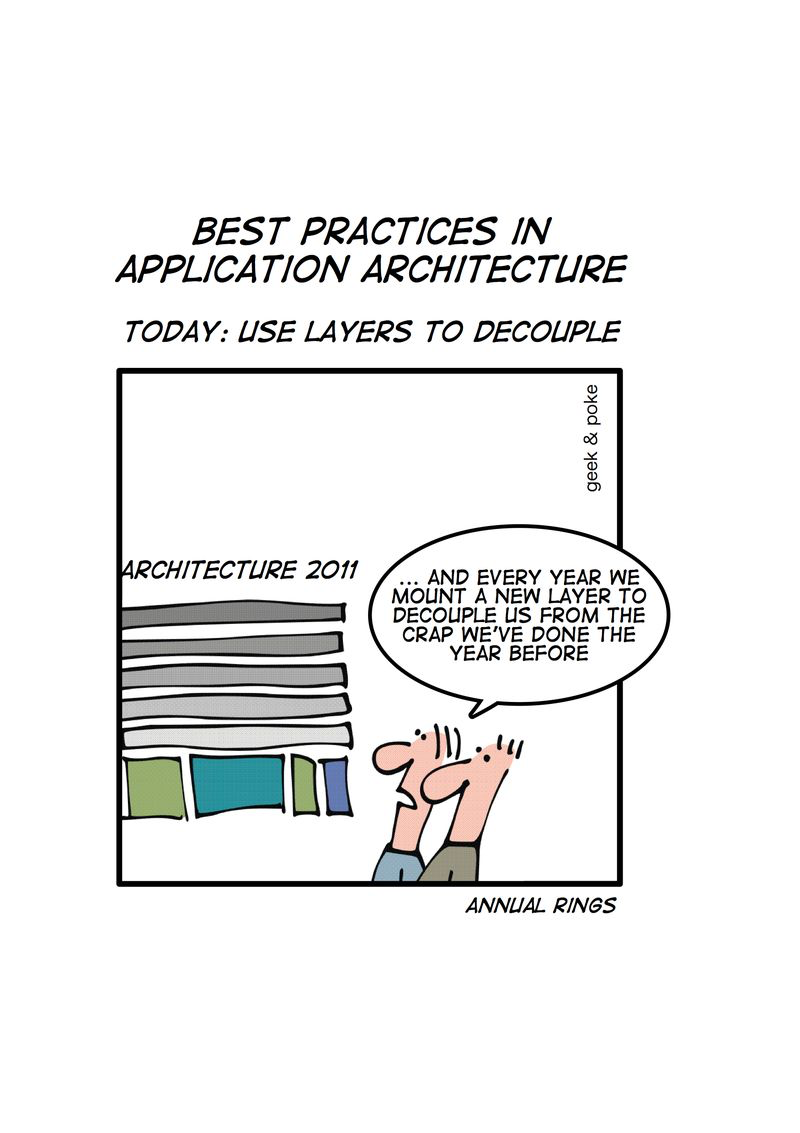 Measuring your Design
WTF per minute
Cyclomatic complexity
Number of Classes
Length of hierarchy
Code Coverage
NDepend
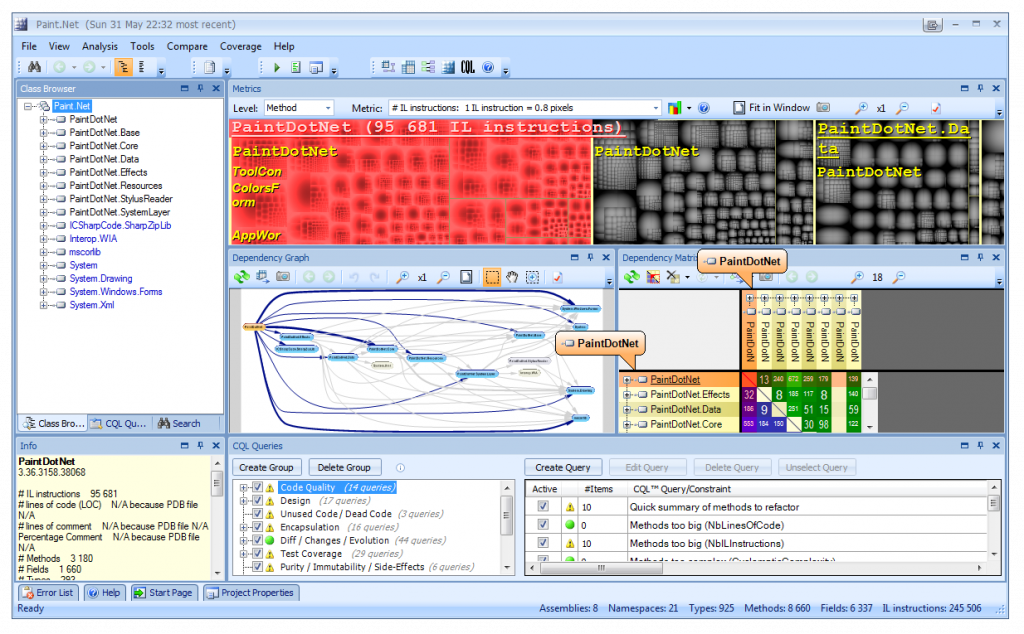 FxCop
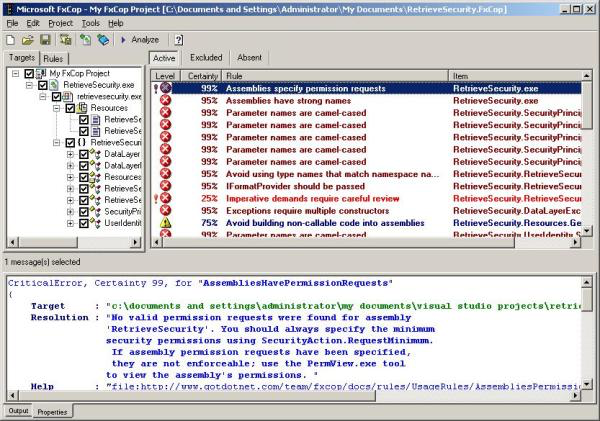 Tracing the History
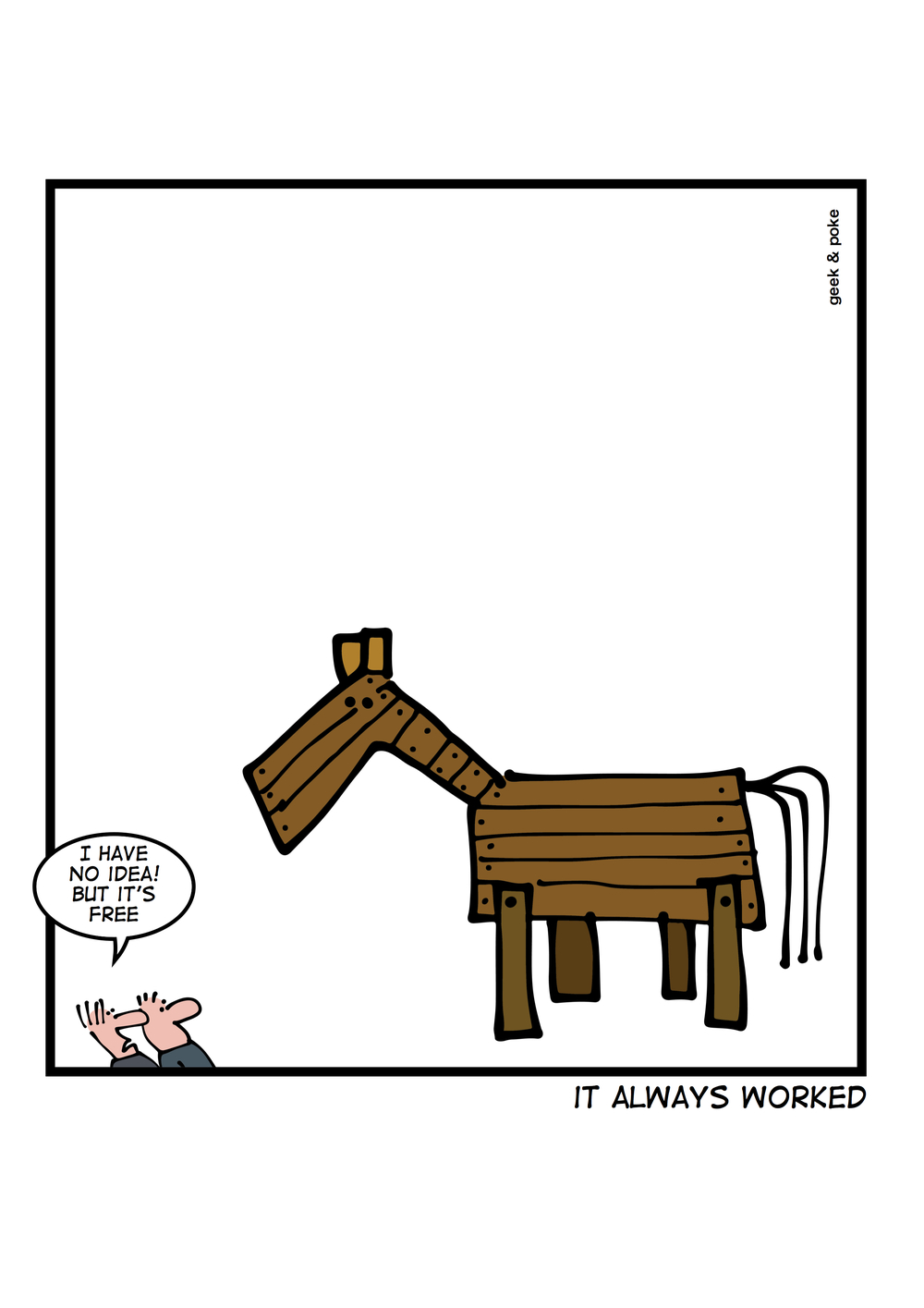 When you are going to add another library
You can’t improve if you don’t know how your code has performed in the past
Big Refactoring
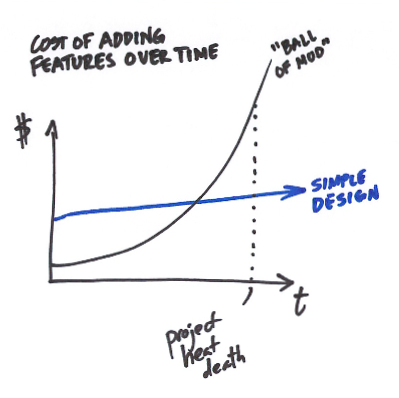 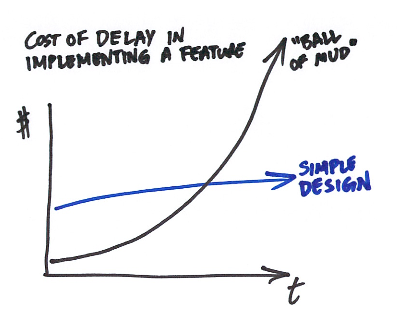 Good Refactoing
Done regularly
Done in small steps
Brings measurable value
Is always measured and quantified
// I dedicate all this code, all my work, to my wife, Darlene, who will 
// have to support me and our three children and the dog once it gets 
// released into the public.
"A true legacy gets better with age." 
									---Uncle Bob
[Speaker Notes: http://blog.8thlight.com/uncle-bob/2014/04/03/Code-Hoarders.html]
What do you call “legacy code”?
Code without tests
Code without specification
Code written long time ago.
…
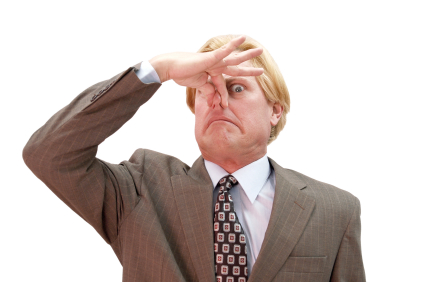 MakeFlagWavingBastardWaveHisFlagWhichIsTheProbablyTheLastThingHeWillEverDo()

Found in Carmageddon 1 debugging symbols dumped
Legacy code – any code that you are afraid to change.
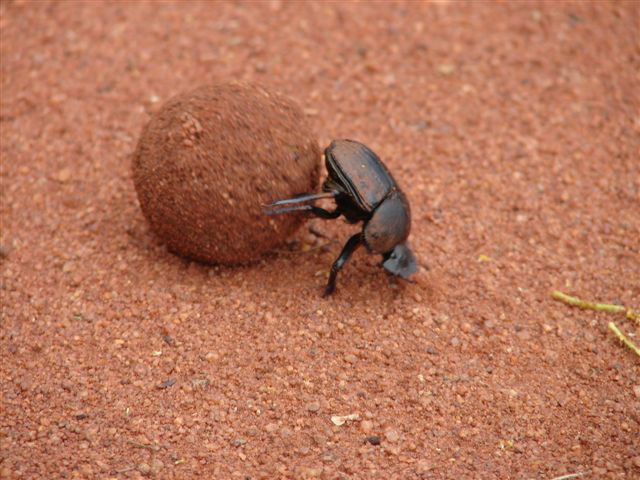 Where does Legacy Code come from?
Legacy code origins
Need more features (mine more minerals)
Changing requirements
AdHoc solutions (dirty)
Frequent change of developers
There is no tomorrow (at least for your developers)
Golden rule of software development
It works - don’t touch it!
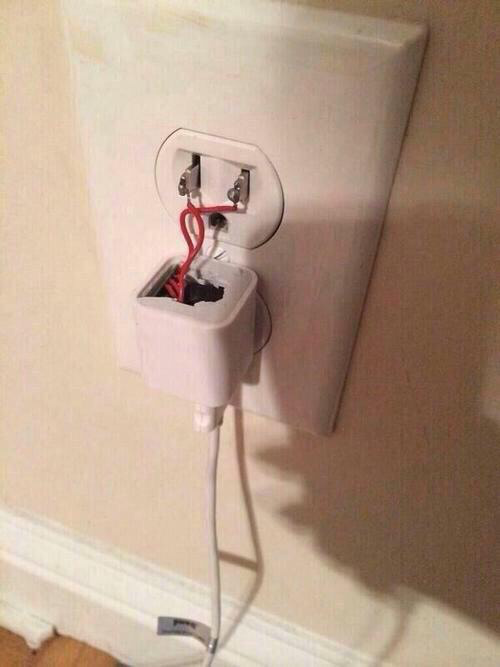 Why do we change the code ?
To add a feature
To fix a bug
To increase performance
We change the code with some concrete 
and measurable goal in mind!
// drunk, fix later
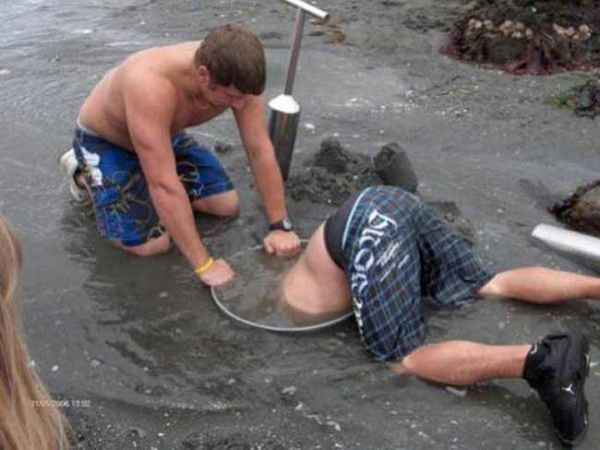 Maintenance is inevitable
How to work with legacy code?
Rewrite it from scratch ( bad idea)
Find new job …
Make it a «non legacy» code.
The most popular technique to deal with Legacy Code
Edit and pray
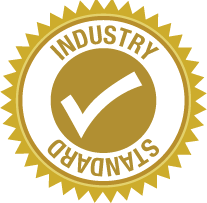 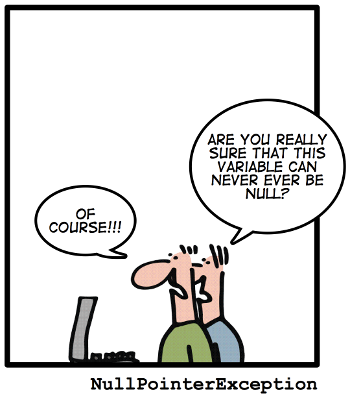 http://geek-and-poke.com
[Speaker Notes: Code Contracts]
Code Contracts and Static Code Analysis
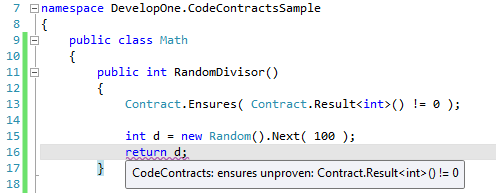 A much better option
Cover and Modify
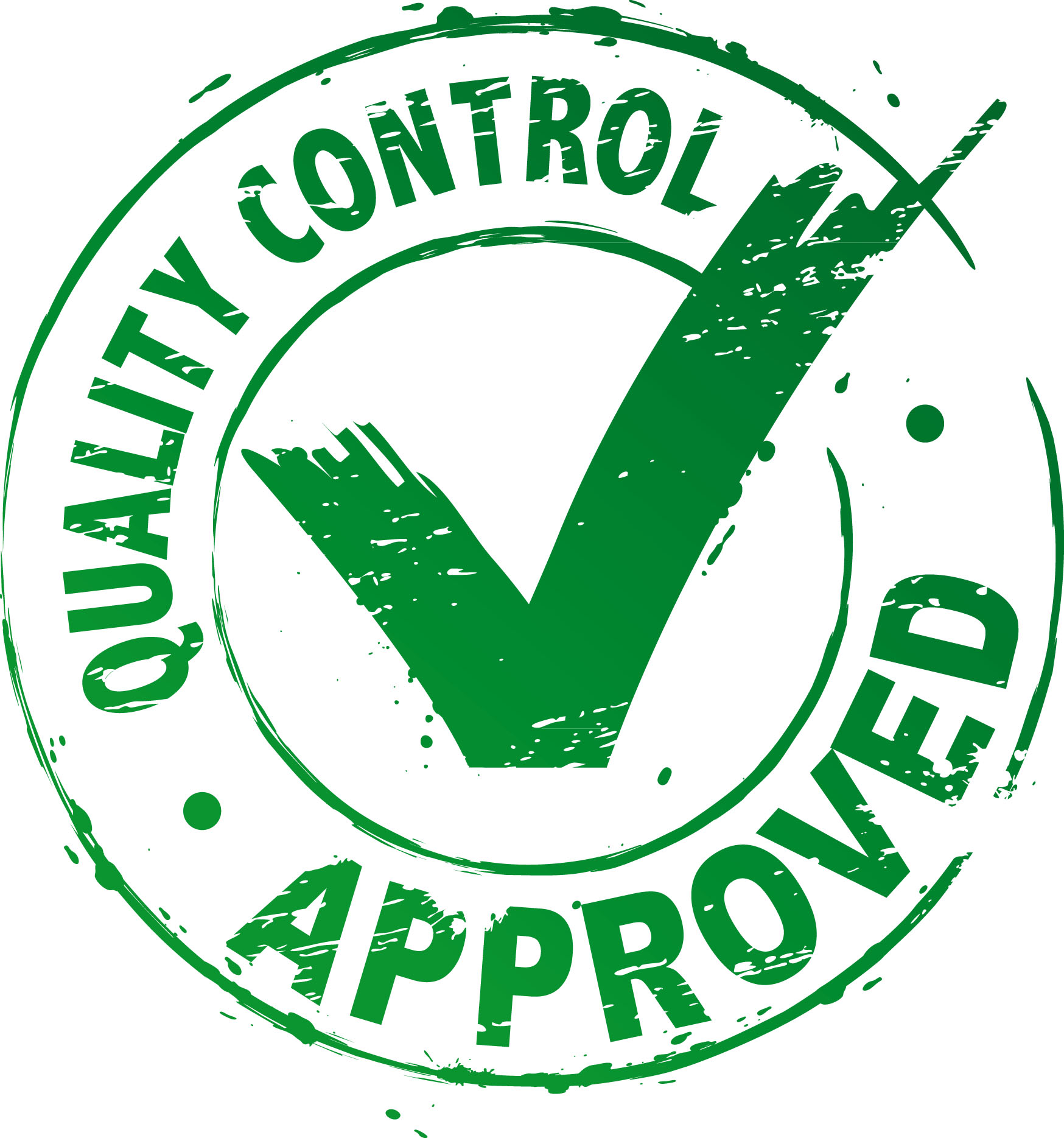 Working with Legacy Code is all about “Safety”
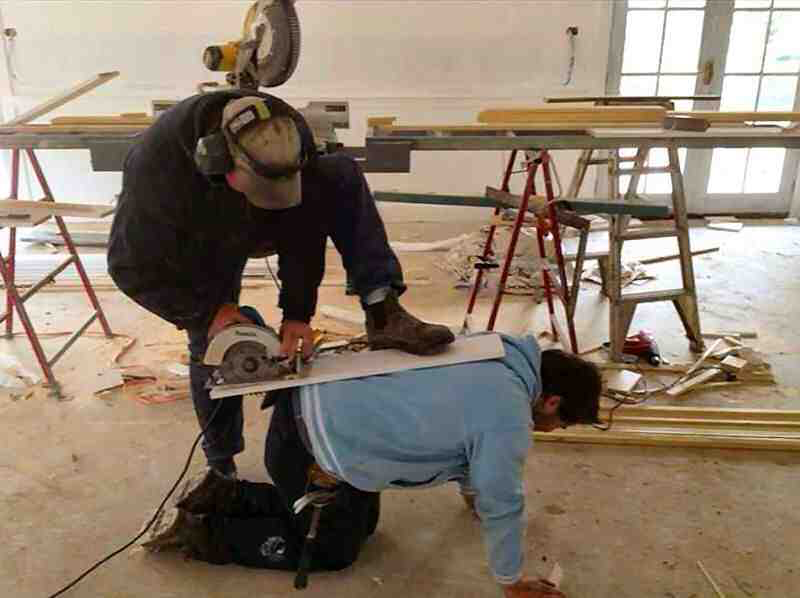 Getting Started
Identify change points
Find test points
Break dependencies
Write tests
Make changes
Where to start?
Identify change points
Legacy code is usually hard to understand
Change points are usually highly distributed
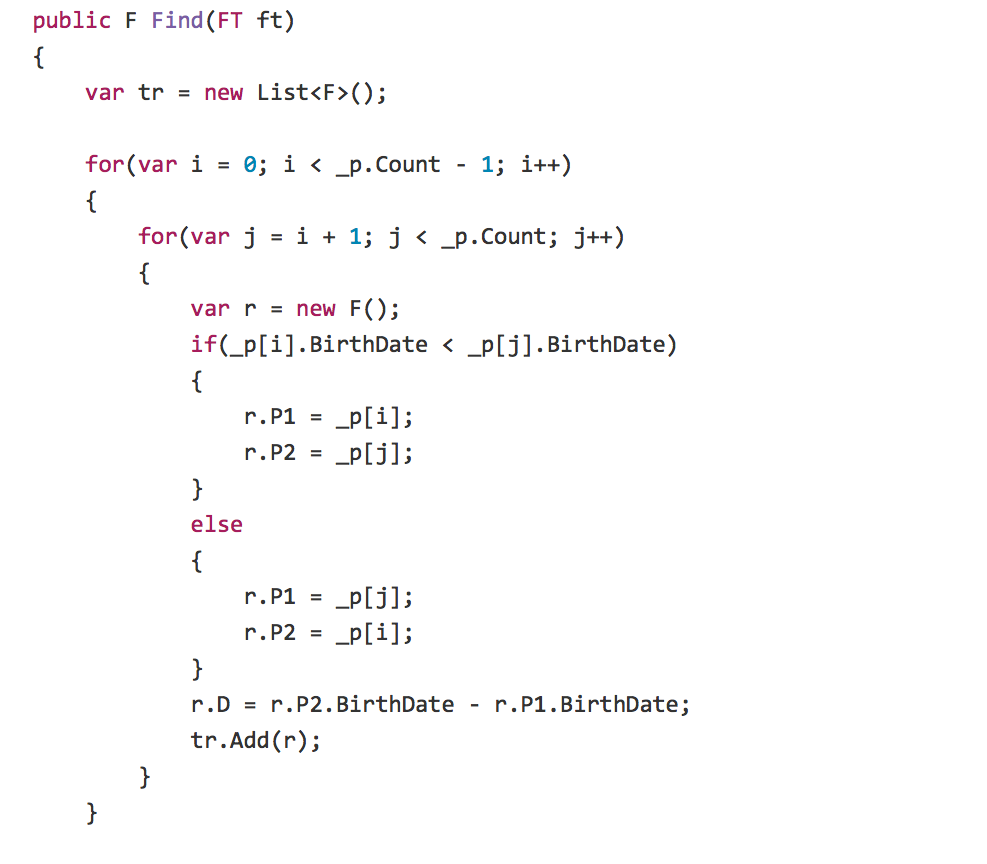 [Speaker Notes: https://github.com/OdeToCode/Katas/tree/master/Refactoring/CS]
Getting Started
Identify change points
Find test points
We have to be sure that the behavior of the system has not changed
Make Sure that your changes are “safe”
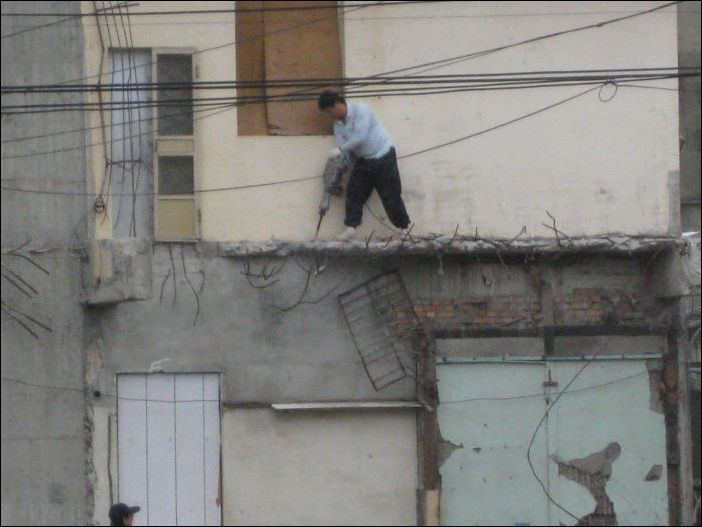 ApprovalTests
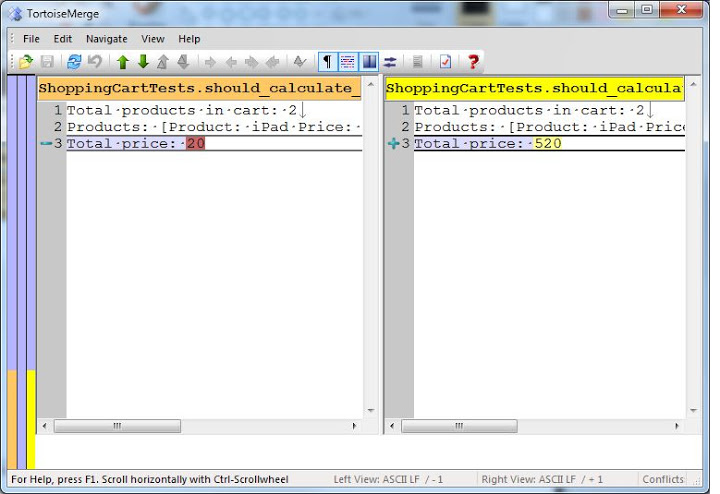 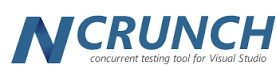 // Magic. Do not touch.
Integration Tests
They are good while you are changing the code.

Don’t forget to get rid of them later.
Getting Started
Identify change points
Find test points
Break dependencies
Can we instantiate/use class in isolation?
Can we get computation results?
Sensing and Separation
We break dependencies to sense when we can't access values our code computes 

We break dependencies to separate when we can't even get a piece of code into a test harness to run
Seams
Seam: a place where you can alter behavior of your program without editing in that place

Preprocessor seams 
Link seam
Object seam
http://blog.peterritchie.com/?p=2211
Separation
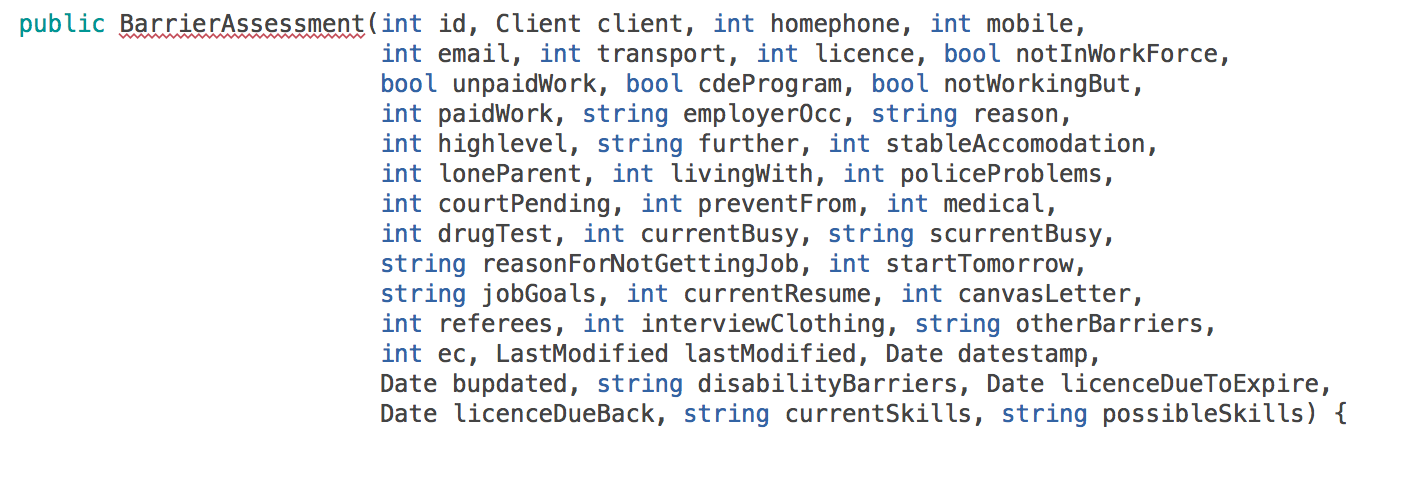 In this case we can’t create instance of the class in isolation.
Separation
DI principle is violated
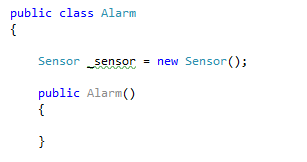 [Speaker Notes: Попытка создать класс в тесте может закончиться полным провалом]
Getting rid of dependencies
Extract Interface & Parameterize Constructor.
Extract Interface
Name “Sensor” is too generic in this case
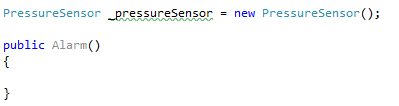 Let’s extract “Sensor” interface
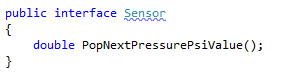 Parameterize Constructor
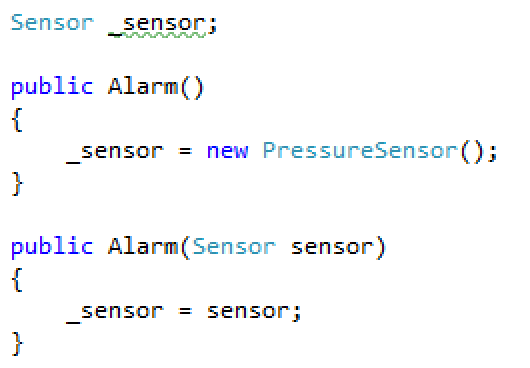 Default constructor still creates dependency, but we can use 
“parameterized constructor” to substitute it.
Extract and Override (step 1)
Factory Method
Old code:
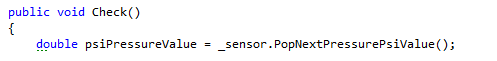 New code:
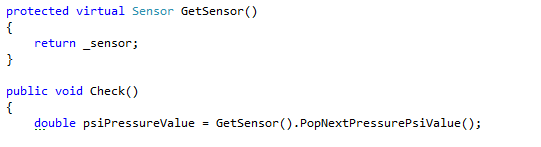 Extract and Override (step 2)
Factory Method
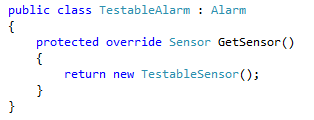 Why Extract and Override?
Changing Legacy code is risky . We have to apply the safest and the smallest changes possible.
Adding a method
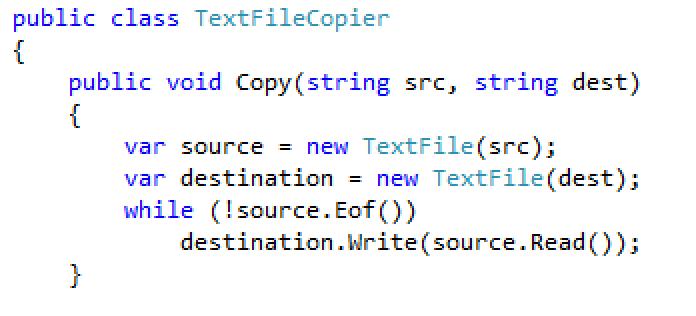 Adding a method
Let’s wrap call to source.Read() with Modify() method
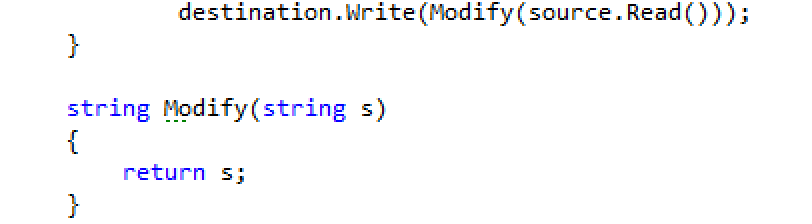 Safe and minimal change.
Overriding
Is it safe to change private to protected? Yes!
Is it safe to make method virtual? Yes!
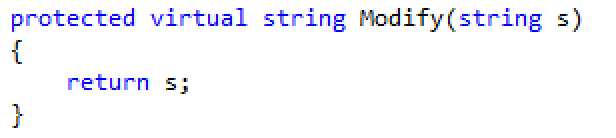 Override
Now we can redefine this behavior in inherited class
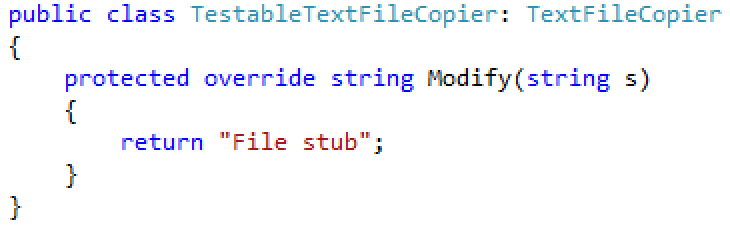 Extract and Override
3rd party
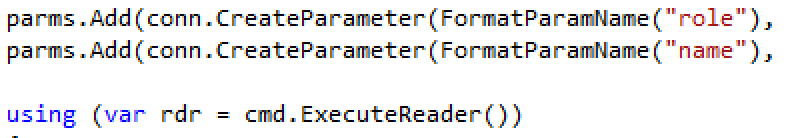 Extract
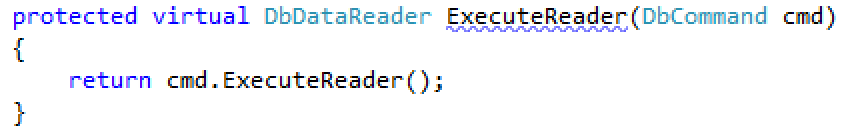 Override
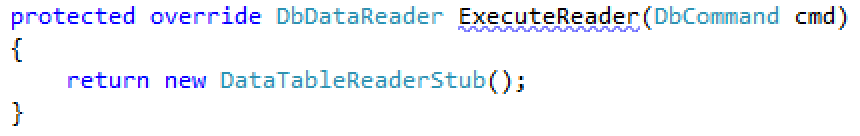 [Speaker Notes: Это пример из Blogengine.NET]
Sensing with Extract and Override
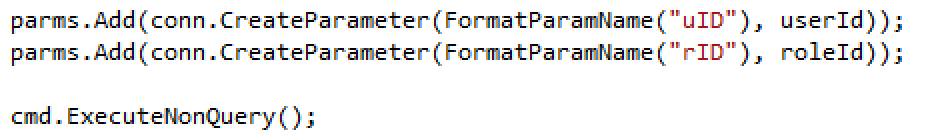 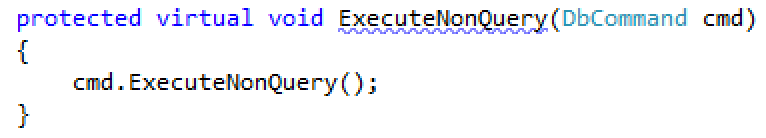 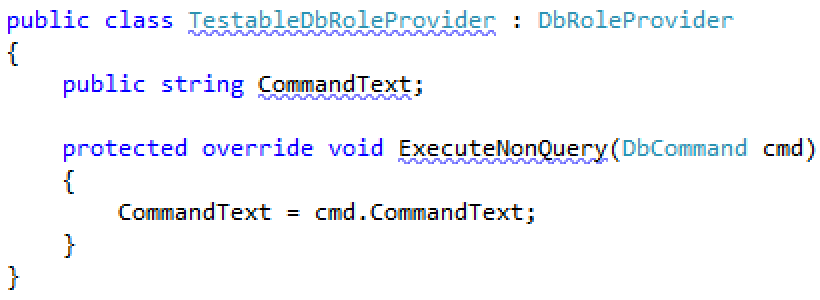 [Speaker Notes: Это пример из Blogengine.NET]
Getting Started
Identify change points
Find test points
Break dependencies
Write tests
Slow and complex tests are still fine here
Our goal is safety
Whatever guarantees safety is ok
/* This is O(scary), but seems quick enough in practice. */
Getting Started
Identify change points
Find test points
Break dependencies
Write tests
Make changes in small steps and refactor while changing.
Little Summary
Refactor early
Refactor often
Refactor on purpose
Add measurements to your process
Safety is a value
Look for tools
Learn the techniques
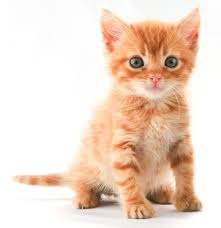 // I'm sorry.
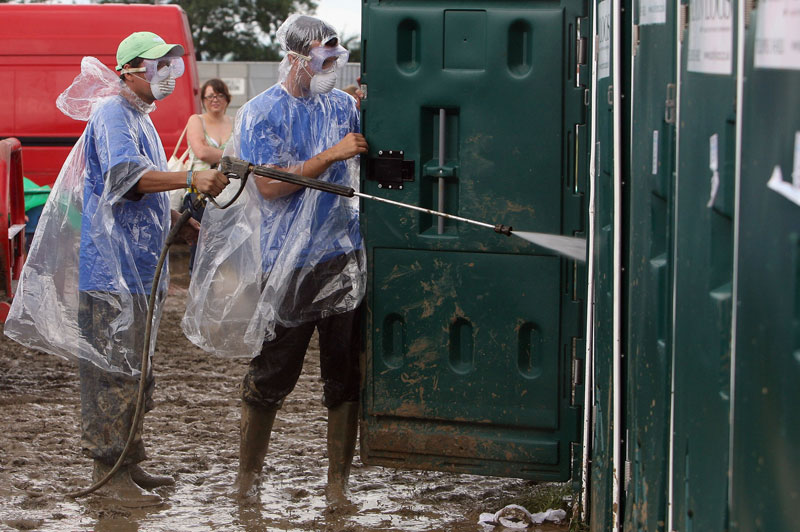 Questions?
Thank You!
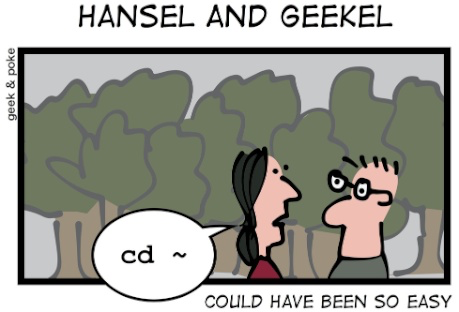 References
Michael C. Feathers “Working Effectively With Legacy Code”
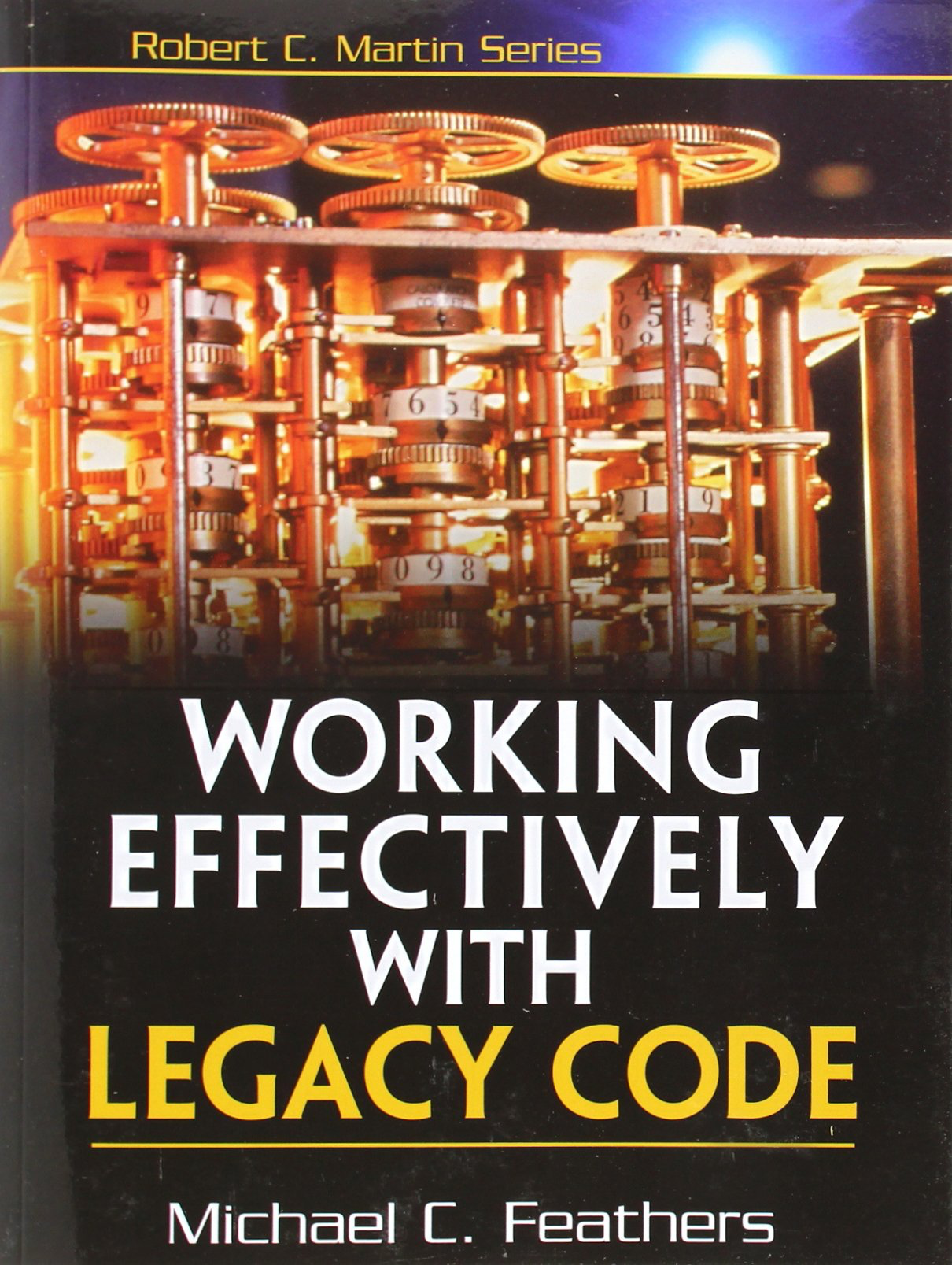 Exercise
https://github.com/DmytroMindra/GildedRose
References
Refactoring Value or Waste
http://brodzinski.com/2012/10/refactoring-value-waste.html

Code Quality Assurance
http://www.codeproject.com/KB/architecture/Code_Quallity_Assurance.aspx?fid=441965&df=90&mpp=25&noise=3&sort=Position&view=Quick&select=2149022#xx2149022xx
References
http://www.trijug.org/downloads/refactor-metrics.pdf

http://www.infoq.com/news/2007/12/refactoring-is-waste

http://www.slideshare.net/yodamann/icsa-2014-mudsustaining-architecture
References
http://claysnow.co.uk/the-beer-belly-testing-anti-pattern/

http://www.slideshare.net/excellaco/working-effectively-with-legacy-code-15594623

http://joel.franusic.com/2015/02/27/notes-on-art-and-fear/
References
"A true legacy gets better with age." (y)
http://blog.8thlight.com/uncle-bob/2014/04/03/Code-Hoarders.html

http://blog.cleancoder.com/uncle-bob/2015/04/15/DoesOrganizationMatter.html

http://www.slideshare.net/kaunasjug/bye-bye-cowboy-coder-days

http://www.slideshare.net/nashjain/working-effectively-with-legacy-code-presentation

http://minds.coremedia.com/2013/08/21/sokahh-coding-dojo-legacy-code-kata/